W LA SICUREZZA NEL LAVORO!
28
APRILE
L’importanza della formazione
CONSAPEVOLEZZA
Tale obbligo, sia lato dato-  re che lavoratore, assume  un’importanza fondamenta-  le non solo sul piano giuridi-  co, in virtù delle pesanti con-  seguenze (sanzioni, anche  di rilevo penale, per l’Azienda  che omette di effettuare la  formazione; responsabilità  sul piano civilistico per viola-  zione dell’art. 2087 c.c.), ma  anche da un punto di vista  della concreta prevenzione  degli infortuni.
Solo la consapevolezza  dell’importanza
delle norme
sulla sicurezza nei luoghi  di lavoro ci salva la vita!
Solo una
corretta formazione  previene effettivamente  danni alla salute che nessuno,  dipendenti e
datori di lavoro,  si augurano.
Il messaggio che ci preme  trasmettere in questa gior-  nata dedicata alla salute e  sicurezza sul lavoro è che la  formazione in questione va  svolta in piena consapevo-  lezza; consapevolezza della  sua utilità e del fatto che solo  un corretto svolgimento del-  la stessa previene effettiva-  mente danni alla salute che  nessuno, dipendenti e datori  di lavoro, si augurano.
L’OBBLIGO
PER L’AZIENDA
Art. 18, co. 1, lett. l) e art. 37,  D.Lgs. n. 81/2008: obbligo  datoriale di assicurare ai  lavoratori una formazione  sufficiente ed adeguata in  materia di salute e sicurez-  za. Vale a dire: concetti di  rischio, danno, prevenzione,  protezione, organizzazione  della prevenzione aziendale,  diritti e doveri dei vari sog-  getti aziendali, organi di vigi-  lanza, controllo, assistenza.
OCCASIONI
IN CUI SUSSISTE
L’OBBLIGO
Costituzione	rapporto	di
PROMEMORIA  PER
AZIENDE
SINDACATI  LAVORATORI
lavoro, trasferimento, muta-  mento mansioni, introduzio-  ne nuovi strumenti di lavoro  ovvero sostanze.
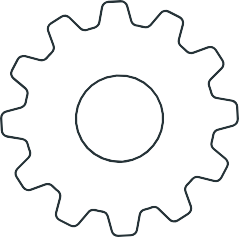 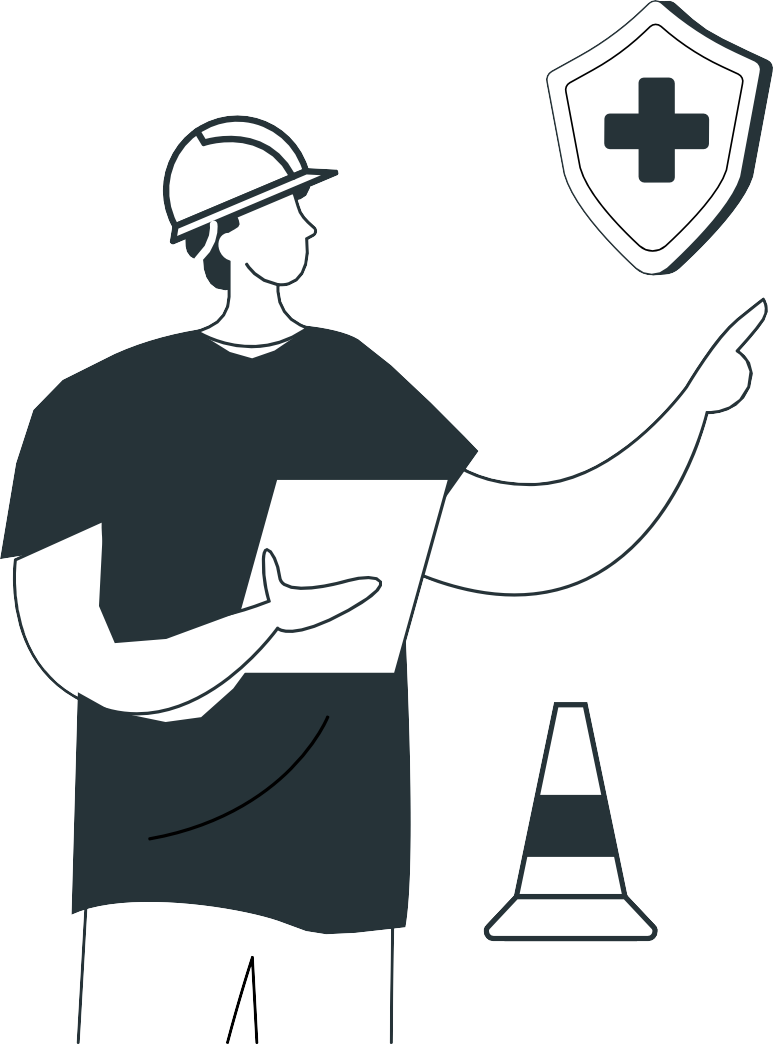 Un progetto
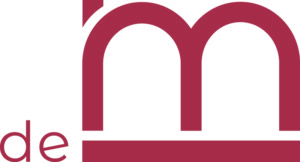 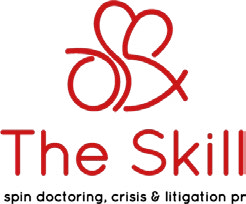 per
www.deberardinismozzi.it
W LA SICUREZZA NEL LAVORO!
28
APRILE
L’importanza della formazione
CONSAPEVOLEZZA
Tale obbligo, sia lato dato-  re che lavoratore, assume  un’importanza fondamenta-  le non solo sul piano giuridi-  co, in virtù delle pesanti con-  seguenze (sanzioni, anche  di rilevo penale, per l’Azienda  che omette di effettuare la  formazione; responsabilità  sul piano civilistico per viola-  zione dell’art. 2087 c.c.), ma  anche da un punto di vista  della concreta prevenzione  degli infortuni.
Solo la consapevolezza  dell’importanza
delle norme
sulla sicurezza nei luoghi  di lavoro ci salva la vita!
Solo una
corretta formazione  previene effettivamente  danni alla salute che nessuno,  dipendenti e
datori di lavoro,  si augurano.
Il messaggio che ci preme  trasmettere in questa gior-  nata dedicata alla salute e  sicurezza sul lavoro è che la  formazione in questione va  svolta in piena consapevo-  lezza; consapevolezza della  sua utilità e del fatto che solo  un corretto svolgimento del-  la stessa previene effettiva-  mente danni alla salute che  nessuno, dipendenti e datori  di lavoro, si augurano.
L’OBBLIGO
PER L’AZIENDA
Art. 18, co. 1, lett. l) e art. 37,  D.Lgs. n. 81/2008: obbligo  datoriale di assicurare ai  lavoratori una formazione  sufficiente ed adeguata in  materia di salute e sicurez-  za. Vale a dire: concetti di  rischio, danno, prevenzione,  protezione, organizzazione  della prevenzione aziendale,  diritti e doveri dei vari sog-  getti aziendali, organi di vigi-  lanza, controllo, assistenza.
PROMEMORIA  PER
AZIENDE
SINDACATI  LAVORATORI
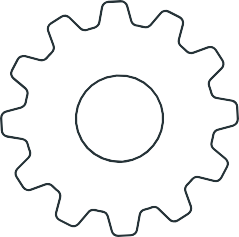 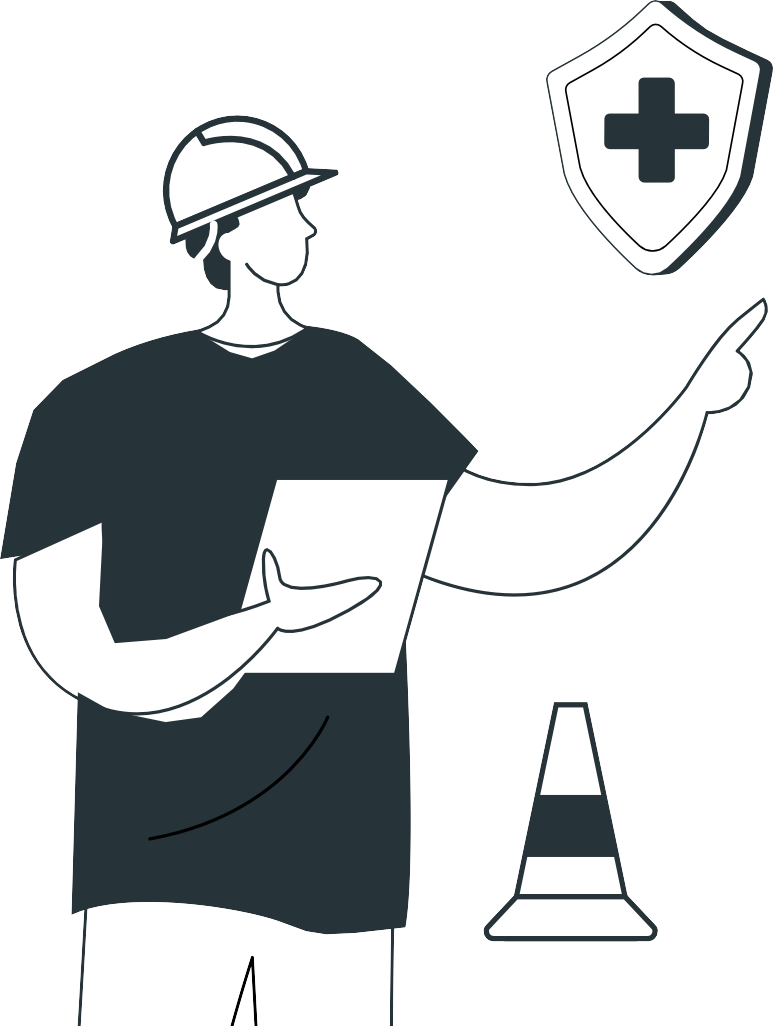 OCCASIONI
IN CUI SUSSISTE
L’OBBLIGO
Costituzione rapporto di la-  voro, trasferimento, muta-  mento mansioni, introduzio-  ne nuovi strumenti di lavoro  ovvero sostanze.
Un progetto
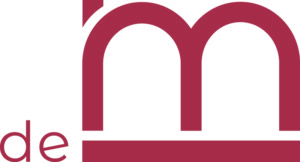 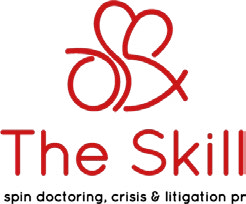 per
www.deberardinismozzi.it
W LA SICUREZZA NEL LAVORO!
28
APRILE
L’importanza della formazione
PROMEMORIA  PER
AZIENDE
SINDACATI  LAVORATORI
Solo la consapevolezza  dell’importanza
delle norme
sulla sicurezza nei luoghi  di lavoro ci salva la vita!
Solo una
corretta formazione  previene effettivamente  danni alla salute che nessuno,  dipendenti e
datori di lavoro,  si augurano.
L’OBBLIGO
PER L’AZIENDA
Art. 18, co. 1, lett. l) e art. 37, D.Lgs. n. 81/2008:  obbligo datoriale di assicurare ai lavoratori una  formazione sufficiente ed adeguata in materia di  salute e sicurezza. Vale a dire: concetti di rischio,  danno, prevenzione, protezione, organizzazione  della prevenzione aziendale, diritti e doveri dei  vari soggetti aziendali, organi di vigilanza, con-  trollo, assistenza.
OCCASIONI
IN CUI SUSSISTE L’OBBLIGO
Costituzione rapporto di lavoro, trasferimento,  mutamento mansioni, introduzione nuovi stru-  menti di lavoro ovvero sostanze.
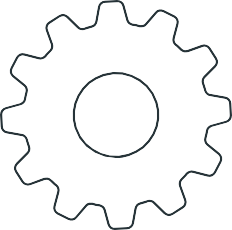 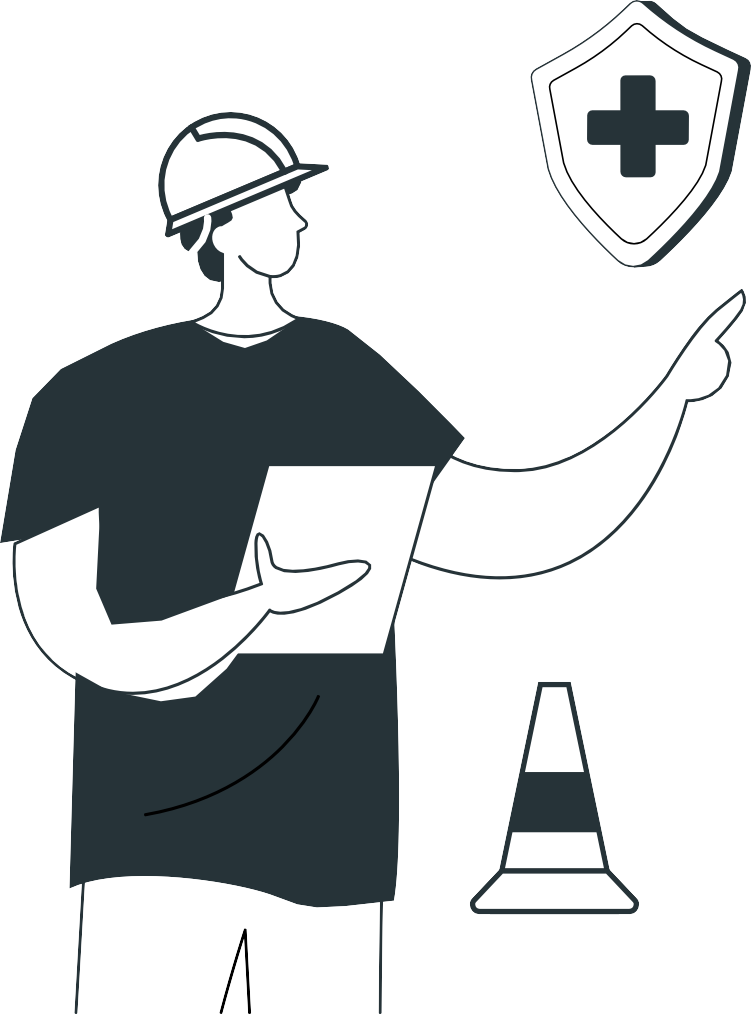 CONSAPEVOLEZZA
Tale obbligo, sia lato datore che lavoratore, as-  sume un’importanza fondamentale non solo sul  piano giuridico, in virtù delle pesanti conseguen-  ze (sanzioni, anche di rilevo penale, per l’Azienda  che omette di effettuare la formazione; respon-  sabilità sul piano civilistico per violazione dell’art.  2087 c.c.), ma anche da un punto di vista della  concreta prevenzione degli infortuni.
Il messaggio che ci preme trasmettere in questa  giornata dedicata alla salute e sicurezza sul la-  voro è che la formazione in questione va svolta  in piena consapevolezza; consapevolezza della  sua utilità e del fatto che solo un corretto svol-  gimento della stessa previene effettivamente  danni alla salute che nessuno, dipendenti e da-  tori di lavoro, si augurano.
Un progetto
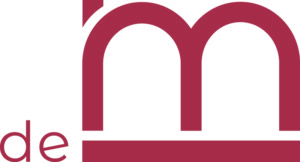 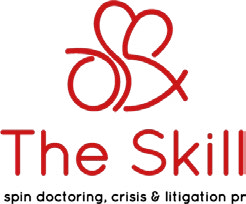 per
www.deberardinismozzi.it